INFECȚIILE ASOCIATE  ASISTENȚEI  MEDICALE (IAAM)
Sef lucrari dr. Livia Dragonu
Terminologie
Clasificarea infecțiilor în funcție de locul apariției: 
  - comunitare 
  - legate de asistența medicală 
Infecție nosocomială - gr. nosos – boală, komeion – a îngriji)
Ordin MS 2016 – au fost denumite IAAM (Infecții asociate asistenței medicale)
HEALTHCARE-ASSOCIATED INFECTION (HAI)
DEFINIȚIE IAMM
Ce sunt? - boli infecțioase diagnosticate clinic sau/și microbiologic
Pe cine afectează? - bolnav  care primește îngrijiri medicale
                                  - personalul de îngrijire medical
Unde pot apare? – orice unitate de îngrijire a sănătății (inclusiv privată) -  spitale, centre ambulatorii, hemodializă, centre de îngrijire de lungă durată (instituționalizați)
DEFINIȚIE IAMM
! Nu sunt IAAM
Când pot apare? 
- Pe perioada internării: după un interval de timp superior incubației minime a bolii  
- După externare – agenți infecțioși dobândiți pe perioada spitalizării :
        - boli aflate în incubație la externare
        - 30 zile postoperator sau un an după efectuarea unui implant (ex – proteză)
Patologia în incubație în momentul internării

Complicații ale afecțiunii pentru care a fost internat

Extinderea unei infecții prezente la internare

Infecții transmise transplacentar
Situații clinice
Stabiliți asocierile corecte
1) Pacient internat cu pneumonie – dezvoltă empiem pleural

2) Copil cu febră și catar respirator, prezintă după o zi de la internare erupție de rujeolă

3) Copil internat cu gripă dezvoltă encefalită

4) Infecție urinară la pacient cu sondă vezicală

5) Nou – născut care prezintă rubeolă congenitală
A ) Patologie în incubație în momentul internării

B) Complicații ale afecțiunii pentru care a fost internat

C) Extinderea unei infecții prezente la internare

D) Infecții transmise transplacentar

E) IAAM
Raspuns: A2, B3,C1, D5,E4
Particularități etiologice IAAM
Virusuri (5%) -14-20% în unitati pediatrice
 Fungi (10- 17%%) – mai ales la imunodeprimați
 Bacterii – cea mai frecventă etiologie
       Acronim ESKAPE -  bacteriile frecvent întâlnite:  
            E = enterococ (VRE)
            S=S. aureus (MRSA)
            K= Klebsiella pneumoniae (KPC)
            A=Acinetobacter baumannii (MDR)
            P= Pseudomonas aeruginosa (MDR)
            E= Enterobacteriacee spp.(CRE)
      - recent  Clostridium difficile – 12.1% din IAAM ; tulpina  virulentă BI/NAP1/027
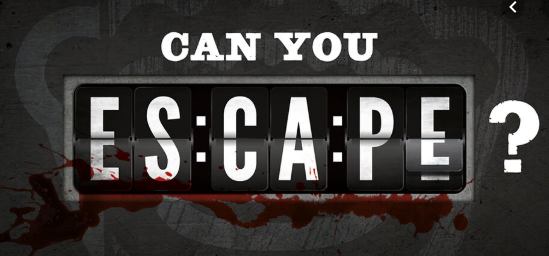 IAAM raportare conform definiției de caz
Total: 13 categorii cu 49 localizări
Definiția de caz   - Fiecare caz se raportează nominal 
Vezi: https://cnscbt.ro/index.php/metodologii/infectii-nosocomiale/708-anexa-2-definitii-de-caz-iaam/file
IAAM România 2016
Situație clinică
Pacientul din imagine, 50 ani, cu intervenție chirurgicală digestivă (ulcer perforat) este internat de 3 zile în secția de terapie intensivă, intubat și ventilat mecanic, cu cateter venos periferic și sondă urinară
Prezintă risc de IAAM? 
Care afecțiuni sunt IAAM?
a) Pneumonia aparută după 5 zile 
b) Supurația superficială a plăgii
c) Apariția scaunelor diareice după 3 zile de la externare?
d) Herpes zoster după 48 ore de la internare
e) Varicela apărută dupa 14 zile la rezidentul care a îngrijit pacientul
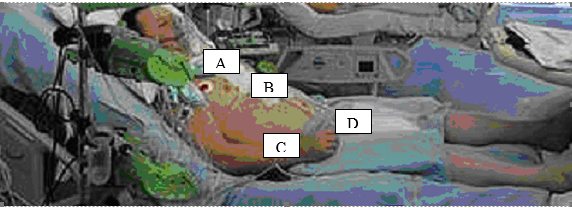 a, b, c, e
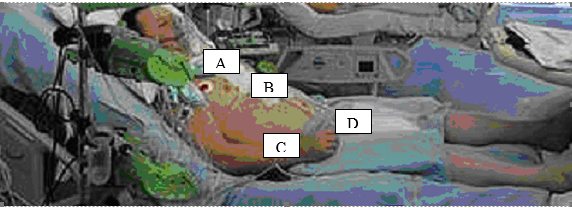 Pseudomonas aeruginosa
Escherichia Coli
Staphylococcus aureus
Staphylococcus epidermidis
Denumiți tipurile de IAAM corespunzătoare A,B,C,D
 Alegeți bacteria mai frecvent asociată fiecărei localizări a IAAM (caseta 1)
Precizați factorii de risc pentru IAAM din caseta 2
Care dintre IAAM are cea mai ridicată letalitate ?
sonda nazo-gastrica
administrare de antiacide
antibioterapie cu spectru larg
obezitate
hospitalism
reducerea numarului de vizitatori
Descrierea cazului
Pacient oncologic în vârstă de 69 de ani, se prezintă în 31 martie 2017 cu un istoric de febră (în jurul valorilor de 38 – 38,5 gr. C) de 30 de zile; în această perioadă a efectuat tratament citostatic (în ţară) administrat printr-un cateter venos central subclavicular stâng considerându-se că malignitatea este responsabilă de febră; efetuează un consult programat la AKH Viena, unde se decelează elemente de inflamaţie locală la locul de inserţie al cateterului şi se efectuează o hemocultură, ce se dovedeşte a fi pozitivă cu  Staphylococcus aureus, tulpină meticilino-rezistentă, cu sensibilitate la Vancomicină, Linezolid, Biseptol. Revine în ţară în următoarele 36 de ore şi se internează în Clinica de Boli Infecţioase.

APP: în urmă cu 3 ani a fost depistat cu două neoplasme simultan (de colon, respectiv renal drept, cu metastaze hepatice); intervenţie chirurgicală pentru rezecţia tumorilor primare şi, parţial, a unor metastaze hepatice; în tratament citostatic (ce include anticorpi monoclonali - Cetuximab); un episod de diaree cu Clostridium difficile în urmă cu 2 ani; obezitate gr 2; diabet zaharat tip 2 în tratament cu Siofor.
CVM: pensionar; status socio-economic şi educaţional foarte bun.
Obiectiv la internare: febril 38,9 gr. C; cateter venos central subclavicular stâng cu semne de inflamaţie (rubor, tumor, calor) în jurul orificiului de inserţie (diametru de aproximativ 2 – 2,5 cm), fără raluri pulmonare, cu SaO2 de 92% şi FR de 19/min, tahicardic (120/min), cu TA 143 / 89 mmHg, fara sufluri cardiace, cu hepatomegalie importantă (marginea inferioară la 4 cm sub rebord, lobul drept mult hipertrofiat, neregulat, cu consistenţă crescută, uşor sensibil); tranzit şi diureză prezente; fără redoare de ceafă’ de aproximativ două zile acuză dureri de intensitate mare la nivelul coloanei vertebrale toracale (calmate cu plasturi cu Morfină, eliberaţi de către Oncologie).
Explorări de laborator: L=23.500/mm3, formulă cu neutrofilie 90%, VSH 89 mm/1 h, uree 132 mg%, creatinină 1,9 mg%, GPT 200 u/l, GOT 334 u/l, BT 1,8 mg%, FA 94 ui, concentraţie de protrombină 74%, sumar de urină normal. În zilele următoare se obţin următoarele date suplimentare: Ig anti VHA negativ, atg HBs negativ, anti VHC negativ.
Radiografie pulmonară fără modificări. 
Echografie adnominală – vezi figura ; 
echografie cardiaca transtoracică, ulterior transesofagiană: nu evidenţiază vegetaţii. 
CT coloană vertebrală toracică – vezi figura 
 S-a reuşit efectuarea unui PET CT ce a sugerat că leziunile vertebrale sunt de natură inflamatorie, nu neoplazică. Două hemoculturi (una recoltată din lumenul cateterului venos, alta dintr-o venă periferică) au fost pozitive (în 24 de ore) pentru Staphylococcus aureus. Cateterul venos central a fost eliminat, iar tratamentul citostatic a fost suspendat (cu excepţia administrării anticorpilor monoclonali antitumorali, cu avizul oncologului).
Tratament etiologic: Linezolid 1200 mg/zi, 8 săptamâni . Evoluţie favorabilă sub tratament. Externat după 9 săptămâni de spitalizare.
Figura  1 – Aspect computer-tomografic; A: abces epidural (săgeţile roşii) de
4 / 1,5 cm cu localizare T5-T6 şi interesare a discului şi platourilor vertebrale (săgeţile galbene) de la acest nivel; B . Osteoliză restantă la finalul suferinţei (după 6 săptămâni, săgeţile verzi).
Imagine echografică ce surprinde una dintre metastazele hepatice,
la nivelul lobului drept, cu dimensiunea de 4 cm
Teme
• Ce factori de risc pentru infecţie severă identificaţi în cazul pacientului descris ?
• Cum incadrati Staphylococcus aureus izolat dupa sensibilitatea la antibiotice?
• De ce credeţi că s-a optat pentru tratamentul cazului cu Linezolid ?
• De ce a fost efectuata echografia transesofagiana? 
• Sunt necesare măsuri de izolare a bolnavului? Motivaţi-vă răspunsul.
Continuarea cazului
După vindecare s-a montat un nou cateter venos la nivelul subclaviei drepte şi s-a reluat tratamentul citostatic. În septembrie 2017 redevine febril, cu hemocultură pozitivă pentru MRSA. Se stabileşte diagnosticul de endocardită stafilococică pe valva mitrală şi urmează tratament cu Vancomicină 2 g/zi, 8 săptămâni. 
În ianuarie 2018 devine icteric şi se evidenţiază prezenţa atg HBs şi a IgM anti HBc; se stabileşte diagnosticul de hepatită virală acută tip B (pe fondul determinărilor secundare hepatice), boală ce evoluează ca o formă prelungită (icter timp de 6 luni de zile, cu valori ale bilirubinei de 10 mg%), cu degradare treptată a funcţiei hepatice, instalarea după 5 luni a elementelor de insuficienţă hepatică şi deces. În încercarea de a rezolva infecţia virală, luându-se în considerare toţi factorii de risc, s-a administrat tratament cu Lamivudină 100 mg/zi

Care sunt IAAM pe care le-a prezentat pacientul?
Caz 3
Dupa prelevarea de sange la un pacient pe care il tratati cu Combivir + Kaletra pentru infectie HIV, asistenta din serviciul dumneavoastra s-a intepat in acul pe care l-a folosit. Pacientul are incarcatura virala nedetectabila si CD4 =430/mm3. 
Dupa 2 luni asistenta prezinta citoliza hepatica. Are legatura cu AES (accident cu expunere la sange). Este IAAM?
1. Care este atitudinea voastra imediata?
2. Recomandati un tratament profilactic pentru HIV?
3. Ce investigatii de laborator aveti in vedere?
4. Pacientul are Ag Hbs prezent . Care este conduita fata de asistenta?
1. Atitudinea imediata
Curatarea plagii
- curatarea cu apa curenta si sapun
- Clatire
- Aplicarea de antiseptic pe baza de derivat clor (Dakin)
- Timp de contact de minim 5 minute
Aprecierea riscului
- Profunzimea ranii
- Contact sange pacient/sange asistenta
- Purtarea manusilor
- Curatarea plagii
1. Atitudinea imediata
Investigarea sursei
- Ag HBs, serologie HBV
- Serologie VHC
- Aflarea tratamentelor antivirale anterioare
La asistenta
- Serologie HIV
- Serologie VHC
- Serologie VHB - Determinarea statusului vaccinal fata de VHB si dozarea Ac anti Hbs
- Hemoleucograma, GPT, GOT, uree, creatinina
- Declararea la medicul de medicina muncii
2. Recomandati un tratament profilactic pentru HIV postexpunere?
Da
Asociere Combivir + Kaletra
Timp de 28 zile
Incepe imediat (primele ore, maxim 48 h)
Tratament eficient la pacientul sursa
Serologie HIV la 3 si 6 luni
Profilaxie postexpunere VHB
In functie de statusul vaccinal si titrul Ac anti HBs:
>10 UI/ml , fara tratament
<10 UI/ml sau persoana nevaccinata, trebuie realizata serologia pacientului sursa de urgenta
Daca este Ag HBs pozitiv  administrare Ig specifice anti VHB si debutul vaccinarii
Daca Ag Hbs este absent – vaccinarea persoanei expuse (in vederea unui viitor AES)
Daca pacientul are VHC
Monitorizare biologica asistenta:
GOT, GPT la 15 zile timp de 3 luni
PCR-VHC lunar timp de 3 luni
Serologie – Ac anti VHC la 3 luni si 6 luni